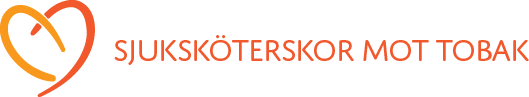 Politik och påverkan
Ann Post 
2022-03-30
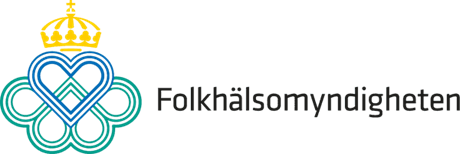 2021- 6% average daily smoking	Daily smoking after education (25-84 years)
2
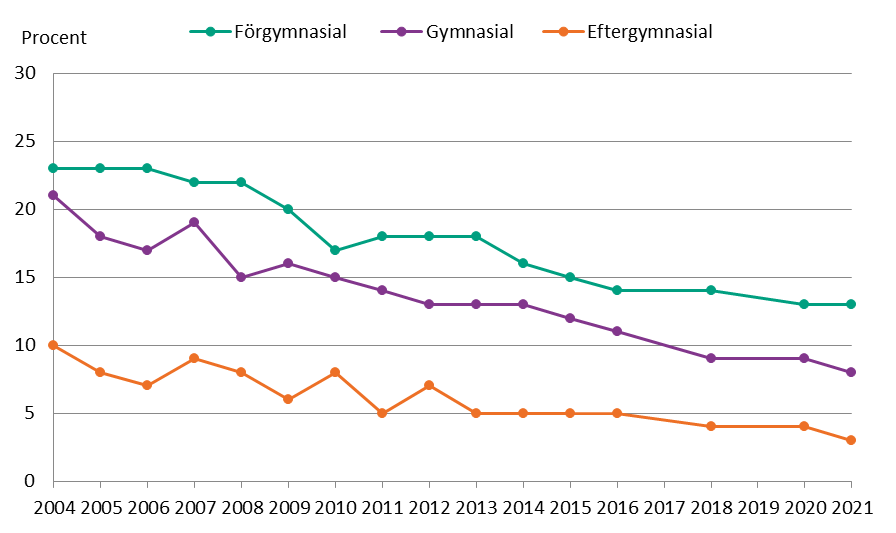 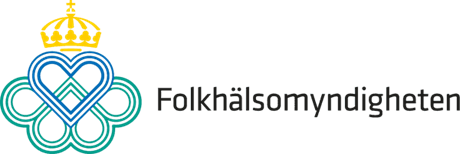 2021 Daily snus use: ♂ 20 % 	♀ 6% 			Daily snus use women
3
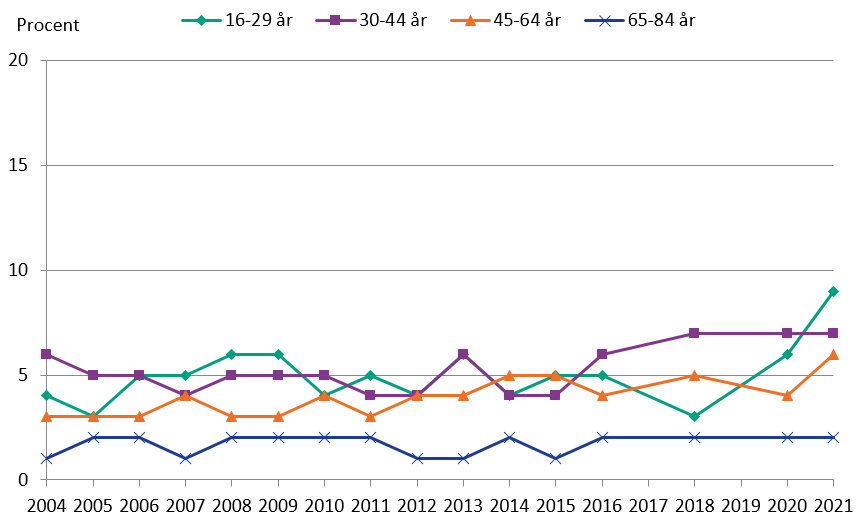 ♀
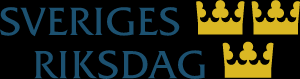 4
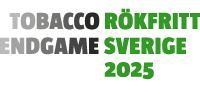 Goal: Less than 5% of the population smokes daily
Average occational smoking 5% 2021
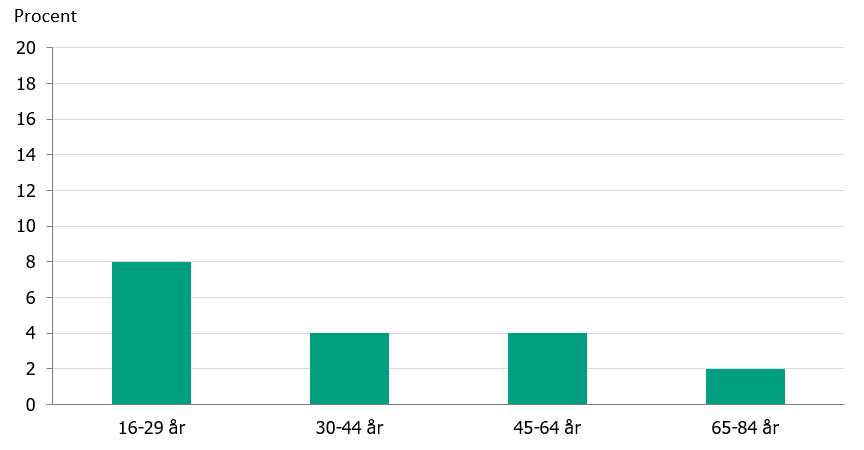 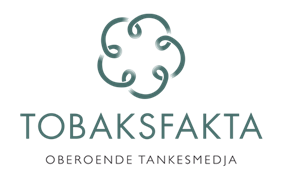 Not okay of tobacco industry to launch white snus (78%)
Unacceptable to develop new nicotine products (73%)
Accept actions to protect children and young people (71%)

Fewer than 2 out of 10 believe that our decision-makers succeed well in protecting children from becoming new tobacco consumers (16%)
5
OPINION POLL Nov 2021Public attitudes towards tobacco,nicotine and new products.
Discrepancies in tobacco policy
6
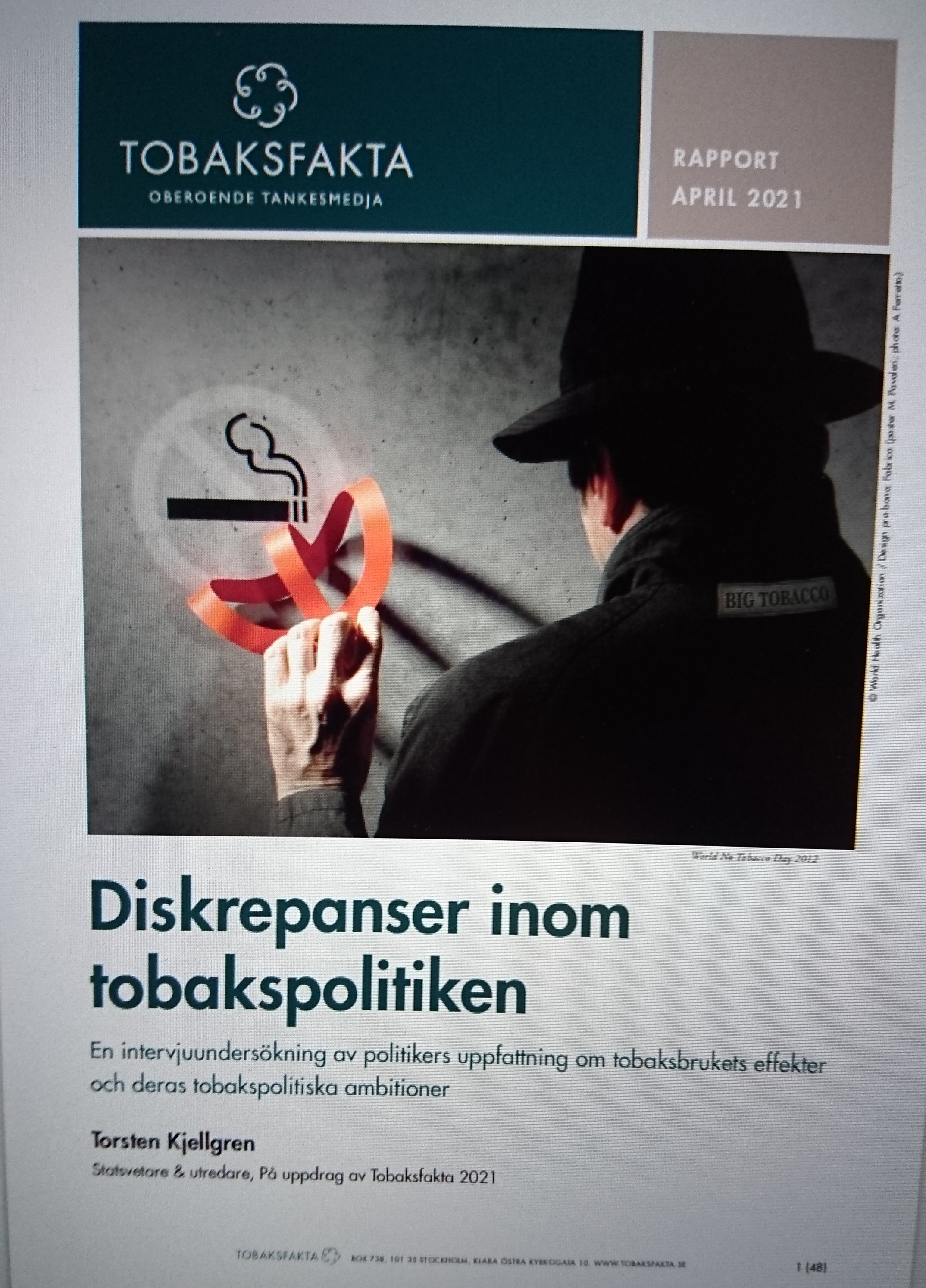 It feels risky and ungrateful for committed politicians to pursue an ambitious tobacco policy
Politicians are being misled by the tobacco industry
Debate 2021
7
Låt inte tobakslobbyn styra forskning och politik
Tobaksfri skoltid – när ska utbildningsdepartementet lyssna
Sätt stopp för industrin som utnyttjar barn
Dags för hårdare reglering av nya nikotinprodukter
Kampanj på flera språk ska uppmuntra till rökstopp
Att begränsa tobaksanvändningen ligger i allas intresse
Etc …..
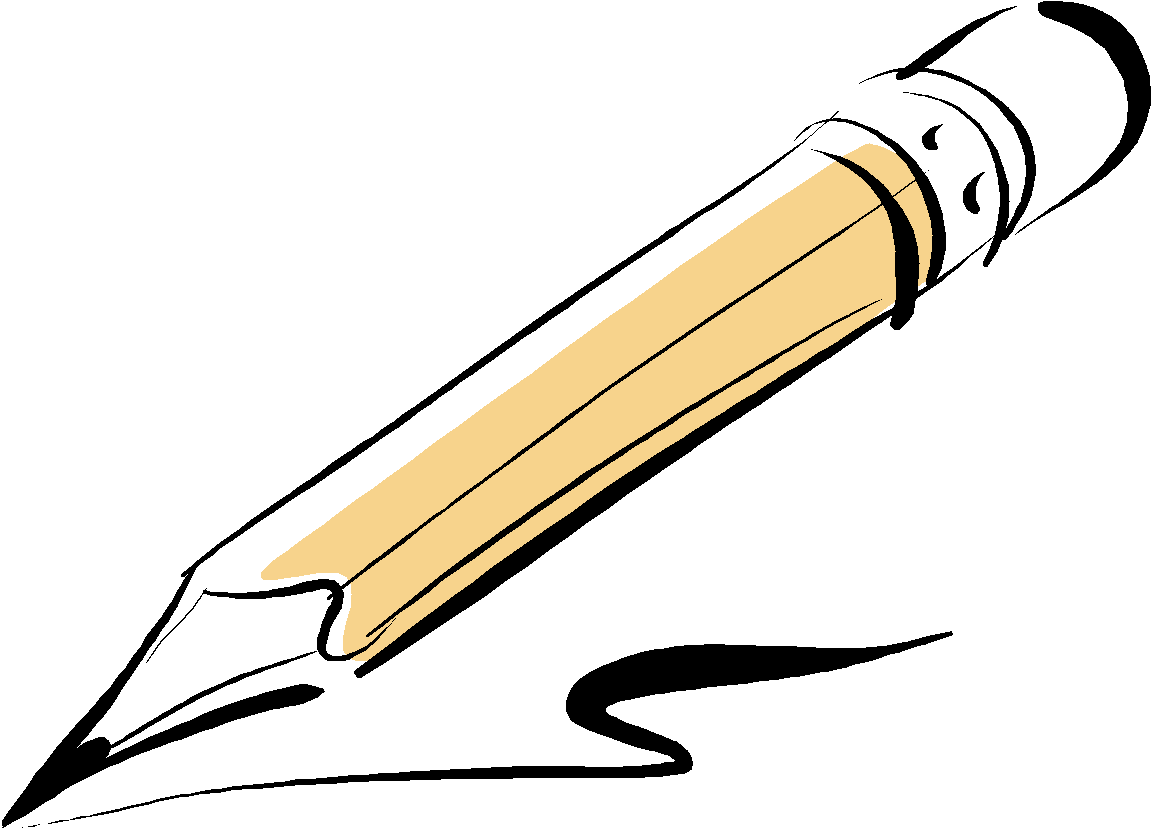 Aktuellt om tobak i riksdagen våren 2022
ANDTS – strategin 2022-2025	(Alkohol, narkotika, droger, tobak och spel)
18 mars 2021	Regeringen beslutade om en strategi
8 juni 2021	Riksdagen avslog propositionen
23 mars 2022	Regeringen överlämnar skrivelse om ny strategi till riksdagen
ökat fokus på narkotikaprevention med brotts­förebyg­gande och brottsbekämpande insatser
tobaksbegreppet ska utvidgas till att även omfatta andra nikotinprodukter 
sammanställa kunskap om olika tobaks- och nikotinprodukters skadeverkningar (Fohm, SoS, SBU)
Aktuellt om tobak i riksdagen våren 2022
Ny lag om tobaksfria nikotinprodukter
Feb 2020 – Mars 2021	Utredning mot skadliga effekter orsakade av tobaksfria nikotinprodukter
April – sept 2021	Remissförfarande
24 februari 2022	Lagrådsremiss 			Proposition
reglering av tobaksfria nikotinprodukter
tydligare reglering av marknadsföring och sponsring av tobak, e-cigaretter och påfyllningsbehållare
förslag till smakförbud för e-vätskor
Aktuellt om tobak i riksdagen våren 2022
Höjd skatt på alkohol och tobak
Jan 2022	Promemoria
18 mars	Remiss avslutad
cigaretter, cigarrer, cigariller, röktobak, snus, tuggtobak och övrig tobak
höjs med 3 procent 1 januari 2023
ytterligare 1 procent den 1 januari 2024
CAN –ny studie om droganvändning 2021
11
Användningen och beroendet av cigaretter har minskat
8% rökare totalt
5% dagligrökare
3,5 % då och då rökare
Beroendet av snus är oförändrat men användningen har ökat bland kvinnor
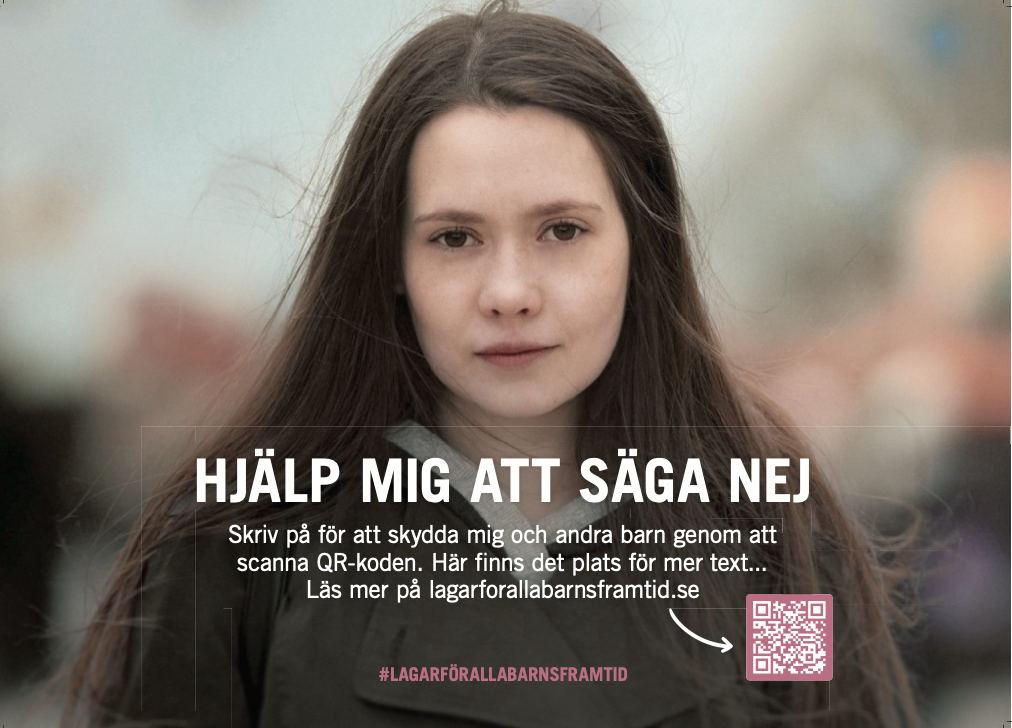 Kampanjfilm: https://vimeo.com/500852939